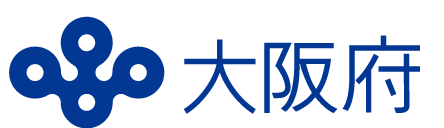 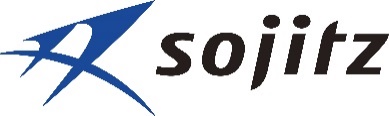 ベトナム・ホーチミン市近郊 ロンドウック工業団地への進出支援



～2019年9月、大阪府と双日株式会社が協定書締結～
大阪企業対象
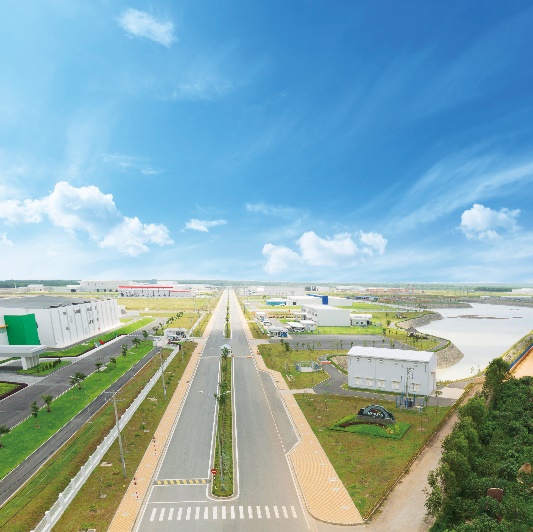 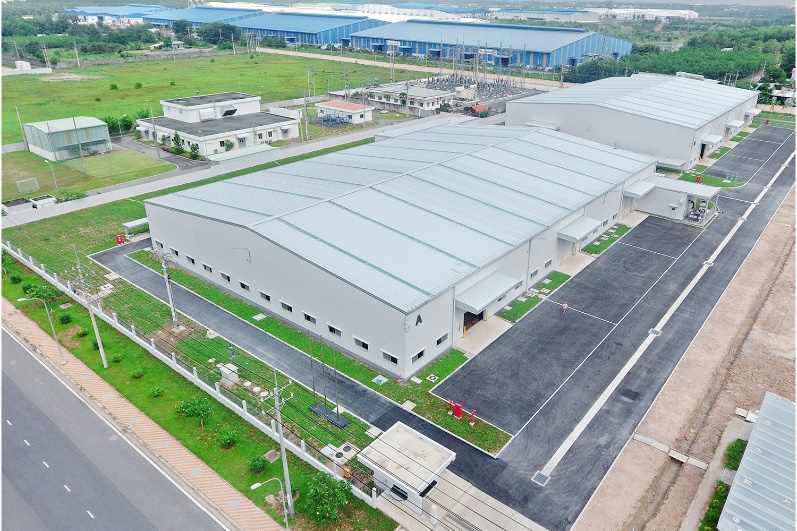 （レンタル工場外観）
（ロンドウック工業団地）
１．ロンドウック工業団地（概要）
　　　　　設　立：2011年
　　　　　出　資：Long Duc Investment Pte., Ltd. 88%
　　　　　　　　（双日50.2%、大和ハウス工業39.9％、
                  神鋼環境ソリューション9.9%)
                  Donafood 12％
          場　所：ベトナム ドンナイ省ロンタン地区
　　　　　　　　 （ホーチミン市中心部から40km、車で50分の好立地）
　　　　　総開発面積：270ha
　　　　　入居企業数：60社（日系企業55社）
　　　　　サポート体制：日本人スタッフ常駐
　　　　　　　　　　　　各種許認可取得サポート
　　　　　その他：電力、水などのインフラ完備
　　　　　⇒初めてベトナムに進出される企業様でも
　　　　　　安心して操業に専念いただける環境です。

　　２．支援内容
　　　　　賃料：1ヶ月間無料
　　　　　手続き支援：ベトナムでの会社設立手続一式・
　　　　　　　　　　　会社設立後のライセンス修正手続の代行
　　　　　　　　　　　及びその手数料の免除（実費分を除く）
　　　　
　　３．対象企業
　　　　　大阪府内に本社又は製造拠点を有し、
　　　　　ロンドウック工業団地のレンタル工場に進出される企業
　　　　　　　　※お申込み手続きに先立ち、府内に本社又は製造拠点を有することを確認できる資料・情報（会社ウェブサイト該当ページ
　　　　　　　　　もしくは関連書類のコピー等）をご提供いただきます。
　　　　  　　　※協定により、大阪府からロンドウック工業団地にご紹介いたします。（宅地建物取引業法による代理、媒介ではありません）
　　　＜お申込み・お問合せ先＞
　　  　双日株式会社　産業・都市基盤開発部　開発第一課　
　　　　Eメール：longduc@sojitz.com　電話：03-6871-5912　FAX：03-6871-5073
□  位　　置  □
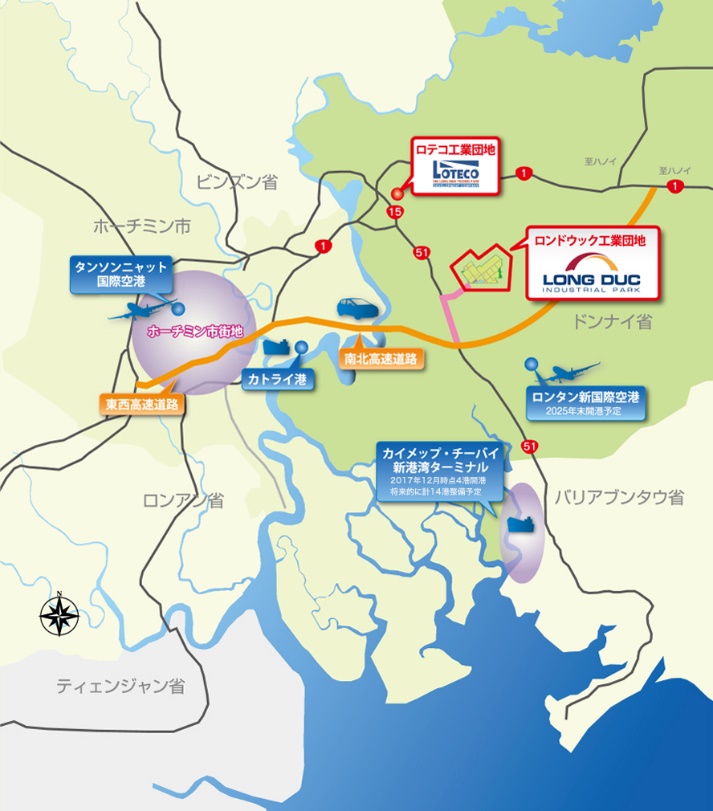